Quelques collaborations de Paul Eluard avec des artistes plasticiens
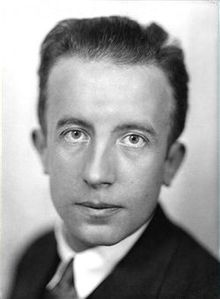 Les malheurs des immortels révélés par Paul Eluard et Max Ernst, 1922 (collage)
Paul Eluard et Man Ray Facile, 1935(photo) :
Paul Eluard et Valentine Hugo Médieuses, 1939(dessin)
Paul Eluard et Hans Bellmerles Jeux vagues de la Poupée, 1949(photo)
Pour aller plus loin …
http://www.lettresvolees.fr/eluard/collaborations.html

     Divers précédents : La Délie de Maurice Scève et les livres d’emblèmes http://fr.wikipedia.org/wiki/Livre_d'emblèmes
   	Les livres illustrés du XIXe s. (pour la jeunesse)
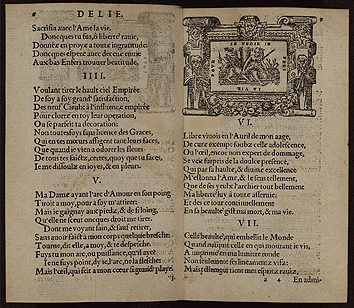 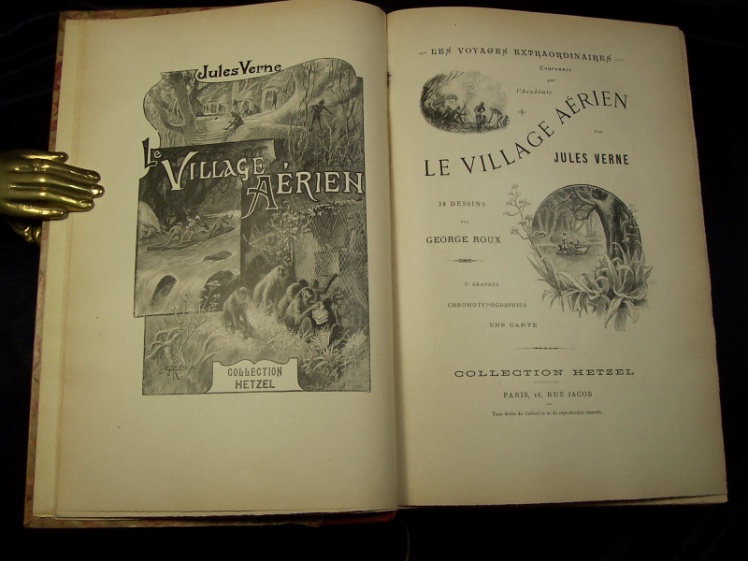 Mallarmé/Manet, Après-midi d’un faune, 1876
Apollinaire/Dufy, Le Bestiaire, 1911,
Cendrars/Sonia Delaunay,Prose du Transsibérien et de la Petite Jehanne de France , 1913
Autres collaborations (cf éd. Folioplus)
Joan Miro et André Breton, Constellations, 1958
Henri Michaux, Mouvements, 1951
Zao Wou-Ki et René Char, Effilage du sac de jute, 1981
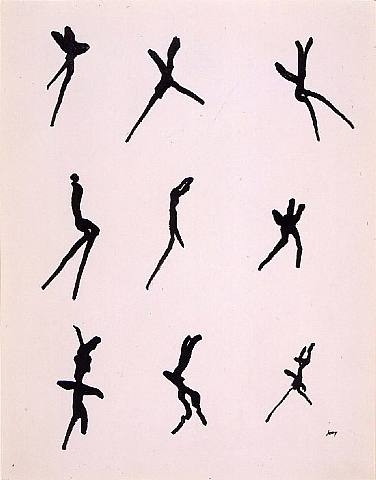 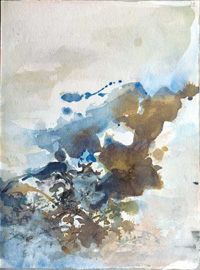 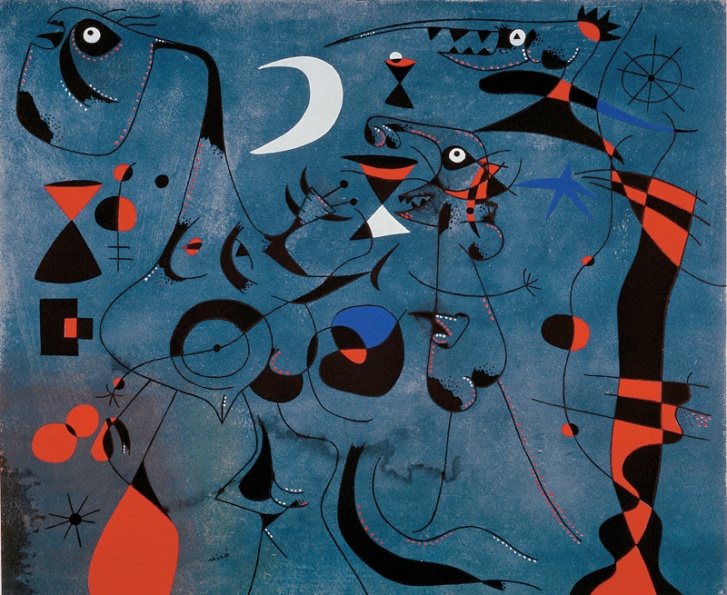